TRANSISI EPIDEMIOLOGI
Nurul Wandasari Singgih
Prodi Kesehatan Masyarakat
Univ Esa Unggul 2012-2013
KEMATIAN DI BERLIN, 1715-1980 (per 1000 pnddk )
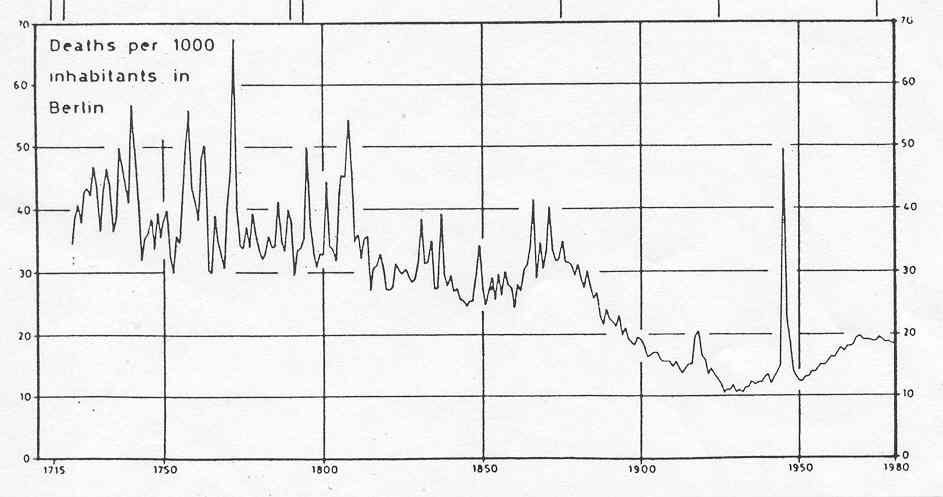 Dari Imhof 1985
KEMATIAN  DI BERLIN, 1720-1980 (berdasar kelompok umur)
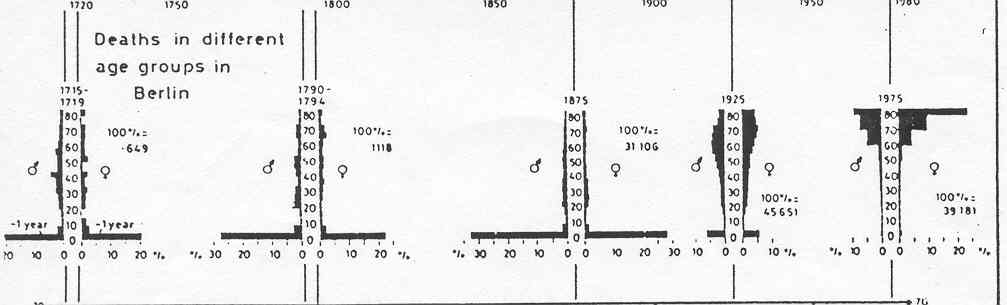 Dari Imhof 1985
HARAPAN HIDUP SAAT LAHIR DI JERMAN, 1720-1980
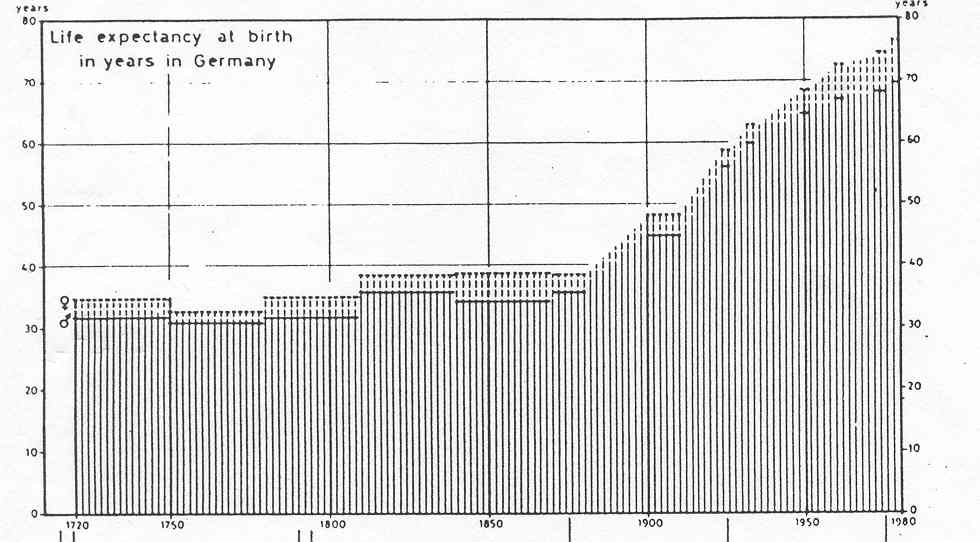 From Imhof 1985
KONSEP TRANSISI EPIDEMIOLOGI
Teori transisi epidemiologi
Kerangka umum memahami perubahan utama pola penyakit dari waktu ke waktu (Omran, 1971)
FOKUS TEORI TRANSISI EPID
Sejarah perubahan pola morbiditas & mortalitas
Penyakit  yang menjadi kausa utama kematian
Infeksi: Agen mikroorganisme & kemampuan transmisi, contoh: campak
Kronik / degeneratif: karena penuaan, gaya hidup (olahraga, nutrisi), lingkungan, racun & lain-lain. (Omran ,1971)
DASAR TEORI TRANSISI EPID
Sekuensi perjalanan sejarah Eropa
Pergeseran pola penyakit & kematian secara signifikan
Posisi “Tiga Abad”
POSISI “TIGA ABAD”(1)
Abad pestilens & kelaparan (sampai tahun 1875)
Mortalitas & fertilitas tinggi
Umur harapan hidup sangat rendah (< 40 th)
Abad penyusutan pandemik (1875 – 1930)
Frekuensi epidemik menurun
Peny degener muncul & meningkat lambat.
Umur harapan hidup meningkat (30 – 55 th)
Abad peny degeneratif & ulah manusia
Mortalitas rendah, Fertilitas kritis pd dinamika populasi
Umur harapan hidup tinggi (70 lebih)
PERGESERAN POLA PENYAKIT
abad ke 19,  terutama berhubungan dg perubahan status sosek.
Menjelang abad ke 20, berhubungan dg upaya pemberantasan penyakit,  terlepas dari status sosek, misalnya: Cina & Meksiko
MODEL TRANSISI
Model klasik – negara –negara Barat
Socio-economic dan peningkatan sanitasi
Perbaikan pelayanan kesehatan
Lambat  – negara-negara berkembang
Peduli kesehatan – sedikit perbaikan sosial ekonomi
Less decline in fertility – population growth
Percepatan – Jepang
Peningkatan Sosek, perbaikan sanitasi dan perbaikan pelayanan kesehatan
KAUSA UTAMA KEMATIAN DI US TAHUN 1900 & 1967
Pneumonia & influenza
Tuberculosis
Diarrhea & enteritis
Penyakit jantung
Nephritis
Kecelakaan
Kanker
Diphtheria
Meningitis

1900 (pandemik)
Penyakit jantung
Kanker
Cerebral hemorrhage
Kecelakaan
Pneumonia & influenza
Penyakit perinatal
Arteriosklerosis
Diabetes mellitus
Penyakit sirkulasi

1967 (degeneratif)
PENYAKIT INFEKSI MUNCUL & MUNCUL KEMBALI
1983 – HIV-1
1989 – Hepatitis C Virus
1990 – Hepatitis E Virus
1991 – Venezuelan hemorrhagic fever
1992 – Yellow fever (Kenya)
1993 – Hantavirus Pulmonary Syndrome
2003 – Severe Acute Respiratory Syndrome (SARS)
2005 – Avian influenza
TRANSISI NUTRISI (1)
TRANSISI NUTRISI (2)
TRANSISI NUTRISI (3)
TRANSISI NUTRISI (4)
POLA KEMATIAN
Sangat Sistematik Tergantung pd pola penyakit
PENYAKIT TAK MENULAR  UTAMA DI NEGARA MAJU (1)
Kardiovaskular
Penyakit jantung koroner
Trombosis vena dalam
Respiratori
Emfisema
Kaknker paru-paru
Genital perempuan
Endometriosis
Kanker endometrial
Payudara
 Kanker payudara
 Fibrosis kistik
Genital laki-laki
 Kanker prostat
Metabolik
 NIDDM
PENYAKIT TAK MENULAR  UTAMA DI NEG BERKEMBANG
Kemungkinan etiologi infeksi
Sirosis makronodular
Karsinoma hepatoselular
Penyakit jantung rematik
Anemia defisiensi Fe (besi)
Berhubungan dg defisiensi nutrisi
Goiter (gondok) endemik
Malnutrisi yg terkait diabetes Mellitus
TRANSISI UMUR HARAPAN HIDUP
Nomaden  	45 tahun
Petani 		60 tahun
Urban 		75 tahun
KAUSA KEMATIAN
MORTALITAS DI NEW YORK
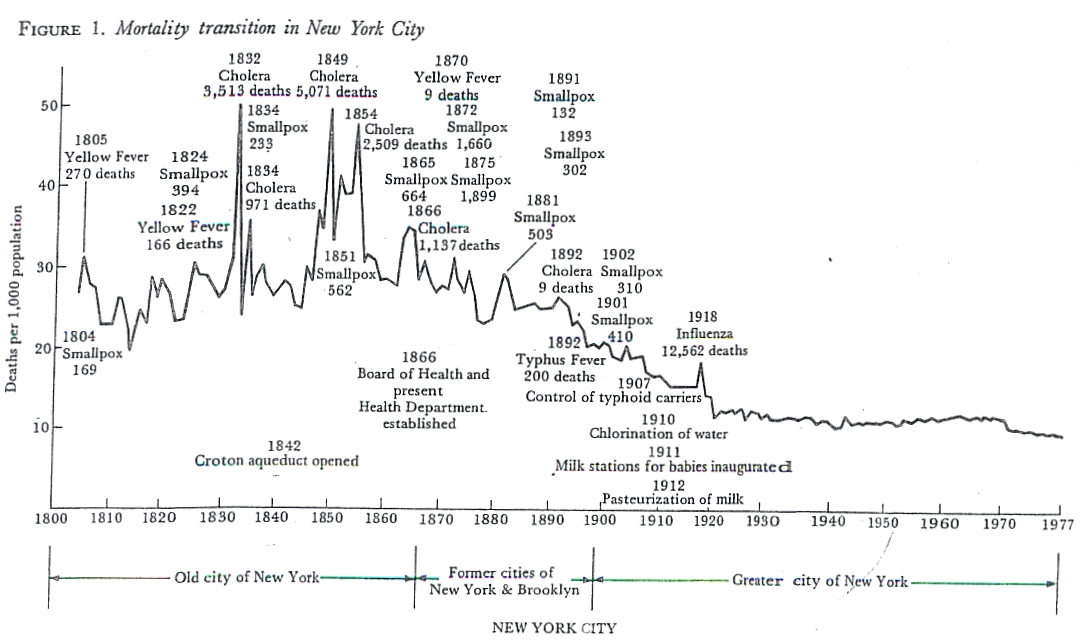 Figure 1
MASALAH KESEHATAN MASA DATANG
Perubahan iklim & fluktuasi temperatur ekstrim Sebabkan banjir & KLB malaria, DBD, cholera, & leptospirosis. 
Globalisasi tingkatkan hubungan lintas batas negara perluas sebaran penyakit akibat tembakau, makan, depresi & teroris. 
Penyakit zoonosis SARS, HIV/AIDS, flu burung, & flu babi sering muncul tak terduga; 
Penyakit kardiovaskuler, hipertensi, diabetes mellitus, obesitas dan mental meningkat pesat. 
Keadaan tsb diperburuk bencana alam, ulah manusia, gaya hidup, prilaku aditif, kekerasan teroris, dan kecelakaan lalulintas.
BEBAN GANDA
Perubahan lingkungan global mengusung beban kesmas ganda bagi Indonesia. 
Kematian peny menular turun, tetapi masih tinggi, 1980 (69,49%), 1986 (60,48%); 1992 (50,72%); 1995 (48,46%) dan 2001 (44,57%). 
Kematian PTM terlihat meningkat pesat 1980 (25,4%), 1986 (33,8%), 1992 (43,6%),  1995 (45,4%) dan  2001 (48,5%) (Depkes, 2006).
Terima Kasih